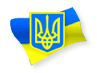 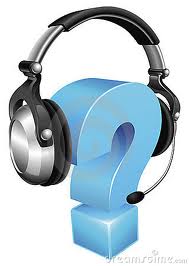 Міністерство внутрішніх справ 
Національна академія внутрішніх справ
Навчально-науковий інститут № 1
Кафедра досудового розслідування

ЛЕКЦІЯ
з навчальної дисципліни
«СУДОВІ ТА ПРАВООХОРОННІ ОРГАНИ  УКРАЇНИ
Тема 1.

Предмет, система та основні поняття навчальної дисципліни «Судові та правоохоронні органи України» 
 
  
Київ 2018
План лекції: 

1. Юридичне визначення правоохоронної, судової та правозахисної діяльності
 
2. Предмет і система навчальної дисципліни «Судові та правоохоронні органи України»
 
3. Нормативні акти з навчальної дисципліни «Судові та правоохоронні органи України»
Література:
Конституція України: прийнята на п’ятій сесії Верховної Ради України 28 червня 1996 року [Текст]: офіц. текст: за станом на 30 вересня 2016 року [Електронний ресурс] / Верховна Рада України; офіційний веб-сайт. – Режим доступу до сайту: http://www.zakon.rada.gov.ua.
Закон України “Про прокуратуруˮ : у редакції Закону            № 1697 – VII від 14 жовт. 2014 року (ОФІЦ. ТЕКСТ). – К: ПАЛИВОДА А.В., 2014. – 112 с. – (Закони України).
Закон України «Про судоустрій і статус суддів»: чинне законодавство станом на 30.09.2016 р. (ОФІЦ. ТЕКСТ). – К.: ПАЛИВОДА А.В., 2016. – 144 с. – (Закони України).
Про Національну поліцію: Закон України від 02 липня 2015 року № 580-VIII //  [Електронний ресурс] / Верховна Рада України; офіційний веб-сайт. – Режим доступу до сайту: http://www.zakon.rada.gov.ua.
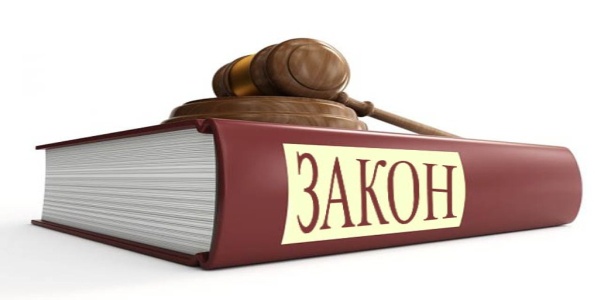 5. Кримінальний процесуальний кодекс України : чинне законадавство зі змінами  та допов. станом на 1 лют.  2018 р.: (офіц. текст). – К.: ПАЛІВОДА А.В., 2018. – 404 с. 

6. Кримінальний процесуальний кодекс України. Науково-практичний коментар / За загальною редакцією професорів        В.Г. Гончаренка, В.Т. Нора, М.Є. Шумила. – К.: Юстініан, 2012. – 1224 с.

7. Кримінальний процес : підручник / Ю. М. Грошевий,                   В. Я. Тацій,      А. Р. Туманянц та ін. ; за ред. В. Я. Тація,                           Ю. М. Грошевого, О. В. Капліної, О. Г. Щило. – Х.; Право, 2013. – 824 с.

8. Організація судових та правоохоронних органів : підручник / І. Є. Марочкін, Л. М. Москвич, М. П. Каркач та ін. ; за ред.              І. Є. Марочкіна. – Х.: Право, 2014. – 448 с.
Питання 1. 
  Юридичне визначення правоохоронної, судової та правозахисної діяльності
Юридична діяльність — це система юридично значущих, законодавчо регламентованих дій та операцій, спрямована на задоволення публічних і приватних інтересів. Вона являє собою різновид соціальної діяльності. Їй притаманні основні риси, характерні для будь-якої соціальної діяльності: предметність, доцільність тощо.
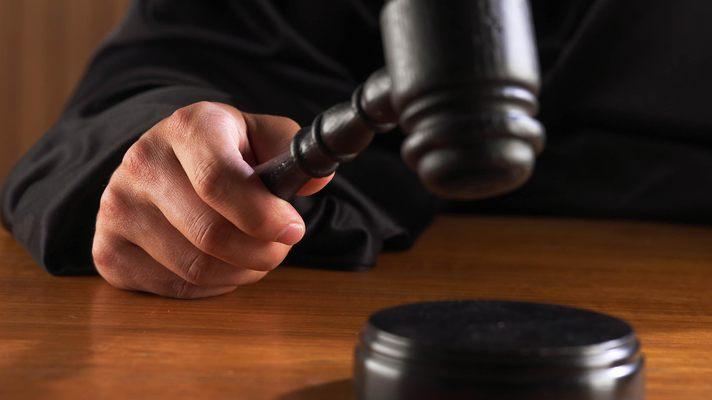 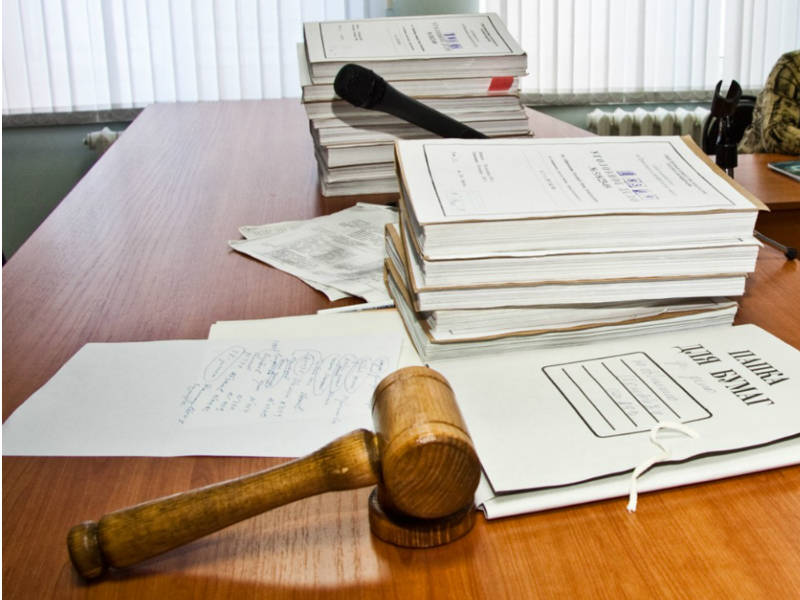 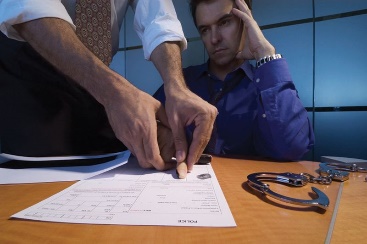 За суб’єктами розрізняють такі види юридичної діяльності:

1) правоохоронна діяльність;
2) судова діяльність;
3) правозахисна діяльність.
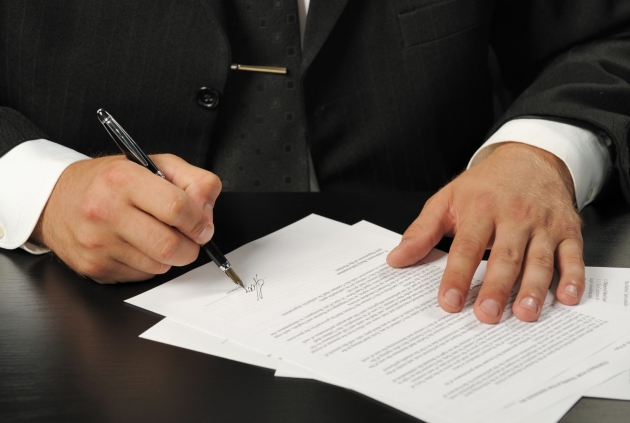 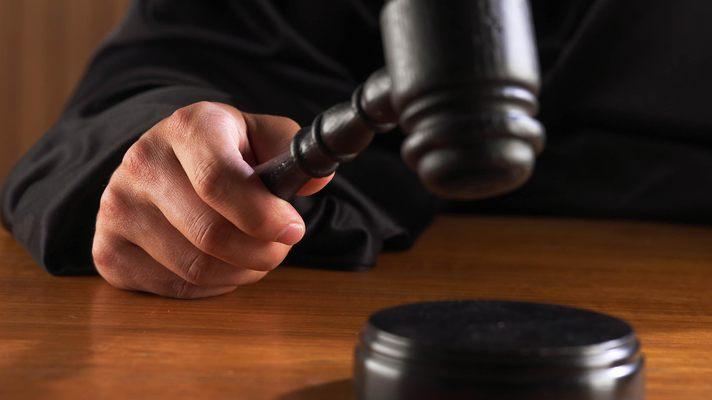 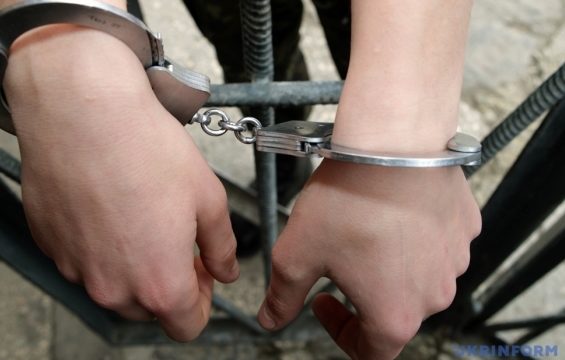 Система правоохоронної діяльності реалізується у різних типах правозастосовних дій, а саме правовстановлюючих, 
правозабезпечувальних, 
правопримушувальних
 та 
правовідновлювальних.
Структурно до системи правоохоронної діяльності входять такі напрями:
а)	діяльність державних органів із організаційного забезпечення діяльності органів судової влади;
б)	діяльність органів прокуратури з виконання покладених на них функцій (підтримання публічного (державного) обвинувачення в суді, функція представництва  та наглядові функції);
в)	діяльність з виявлення, запобігання та розслідування кримінальних правопорушень;
г)	діяльність із захисту державної безпеки, державного кордону та охорони правопорядку.
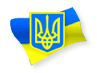 А. Органи, які здійснюють організаційне забезпечення діяльності органів судової влади

Міністерство юстиції України                     ( Мінюст);
Вища рада правосуддя;
Державна судова адміністрація України
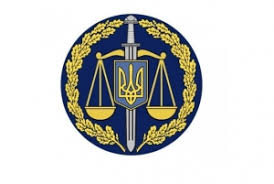 Б. Діяльність органів прокуратури з виконання покладених на них функцій (підтримання публічного (державного) обвинувачення в суді, функція представництва та наглядові функції). 

Діяльність органів прокуратури – один із засобів реалізації державної влади, яка функціонує виключно в інтересах цієї держави, вона закріплена в Конституцією України та іншими правовими актами. Державні інтереси полягають у захисті суверенітету, територіальної цілісності, державного кордону, державної безпеки тощо.
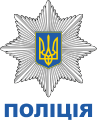 В. Діяльність з виявлення, запобігання та досудове розслідування кримінальних правопорушень

Законодавство з виявлення та розслідування кримінальних правопорушень охоплює наступні види діяльності: 
а) оперативно-розшукова; 
б) дізнання; 
в) досудове слідство.
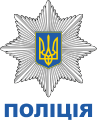 В. Діяльність з виявлення, запобігання та досудове розслідування кримінальних правопорушень
Досудове розслідування – стадія кримінального провадження, яка починається з моменту внесення відомостей про кримінальне правопорушення до Єдиного реєстру досудових розслідувань і закінчується закриттям кримінального провадження або направленням до суду обвинувального акта, клопотання про застосування примусових заходів медичного або виховного характеру, клопотання про звільнення особи від кримінальної відповідальності (п. 5 ст. 3 КПК).
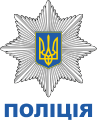 Органами досудового розслідування (органами, що здійснюють дізнання і досудове слідство) є:
1) слідчі підрозділи:
а) органів Національної поліції;
б) органів безпеки;
в) органів, що здійснюють контроль за додержанням податкового законодавства;
г) органів державного бюро розслідувань;
ґ) органів Державної кримінально-виконавчої служби України.
2) підрозділ детективів, підрозділ внутрішнього контролю Національного антикорупційного бюро України.
Слідчі працюють у тісному контакті з оперативними підрозділами:
 органів Національної поліції, 
 органів безпеки,
 Національного антикорупційного бюро України, 
 Державного бюро розслідувань,
 органів, що здійснюють контроль за додержанням податкового і митного законодавства, 
органів Державної кримінально-виконавчої служби України, 
 органів Державної прикордонної служби України
Г. Діяльність із захисту державної безпеки, державного кордону та охорони правопорядку

Зазначені функції реалізують:
Служби безпеки України (СБУ);
Державна прикордонна служба України;
Національна поліція України; 
Національна гвардія України.
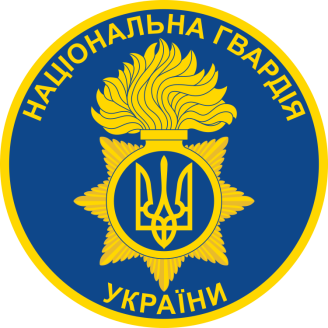 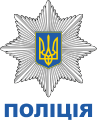 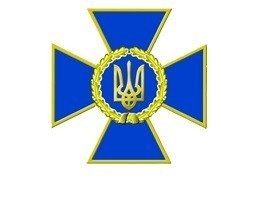 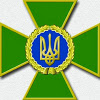 Національна поліція України – це центральний орган виконавчої влади, який служить суспільству шляхом забезпечення охорони прав і свобод людини, протидії злочинності, підтримання публічної безпеки і порядку.
У складі поліції функціонують:
1) кримінальна поліція;
2) патрульна поліція;
3) органи досудового розслідування;
4) поліція охорони;
5) спеціальна поліція;
6) поліція особливого призначення.
4. У системі поліції можуть утворюватися науково-дослідні установи та установи забезпечення.
Ознаки правоохоронної діяльності

1) правоохоронна діяльність має владний характер, який полягає у захисті певних суспільних відносин уповноваженими органами;
2) правоохоронна діяльність має правозастосовчий характер рішень, що приймаються; 
3) правоохоронна діяльність здійснюється не будь-яким способом, а лише із застосуванням юридичних заходів впливу до правопорушників;
4) значною ознакою правоохоронної діяльності являється те, що застосовувані в процесі її здійснення юридичні заходи впливу повинні суворо відповідати приписам закону;
Ознаки правоохоронної діяльності

5) характерною ознакою правоохоронної діяльності є процедурна (процесуальна) ознака; 

6)  істотною визнається статусна (професійна) ознака особи, яка є уповноваженим державою суб’єктом такої діяльності.
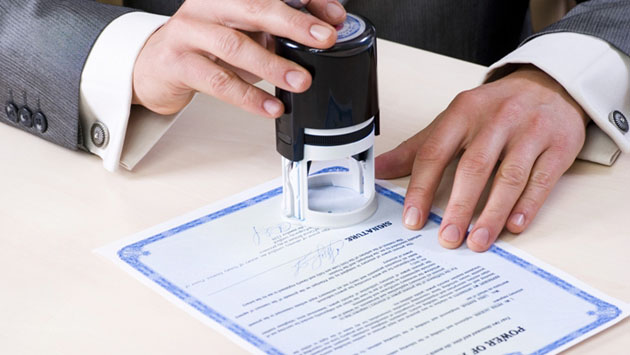 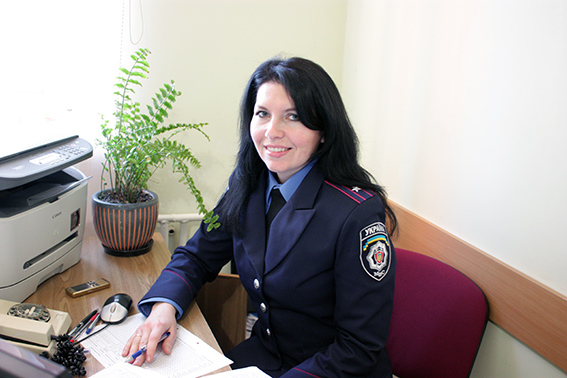 Правоохоронна діяльність — це державна правомірна діяльність, що полягає у впливі на поведінку людини або групи людей з боку уповноваженої державою посадової особи шляхом охорони права, відновлення порушеного права, припинення або розгляду порушення права, його виявлення або розслідування з обов’язковим додержанням встановлених у законі процедур для цієї діяльності.
II. Судова діяльність
Судова діяльність є різновидом юридичної діяльності, якій притаманні ознаки як правоохорони, так і правозахисту. 

Суд виступає суб’єктом судової влади.
Судова влада здійснює дві функції 
правосуддя 
і 
судовий контроль.
II. Судова діяльність
Правосуддя – це державна діяльність, яку проводить суд шляхом розгляду і вирішення у судових засіданнях в особливій, встановленій законом процесуальній формі цивільних, кримінальних, господарських та адміністративних справ. 

Функція судового контролю. Йдеться про контроль за законністю і обґрунтованістю рішень і дій державних органів їх посадових та службових осіб.
III. Правозахисна діяльність
Правозахисна діяльність складається з кількох складових. Вони, зокрема, полягають у роз’ясненні громадянам їх прав та обов’язків. У Конституції України закріплюється важливе «право знати право» (ст. 57) та право на юридичну допомогу  (Ст. 59)
III. Правозахисна діяльність
До правозахисних органів відносяться:

1) Міністерство юстиції України
2) Нотаріат 
3) Адвокатура України
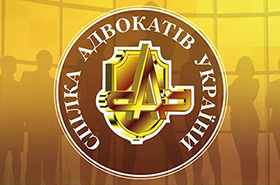 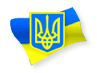 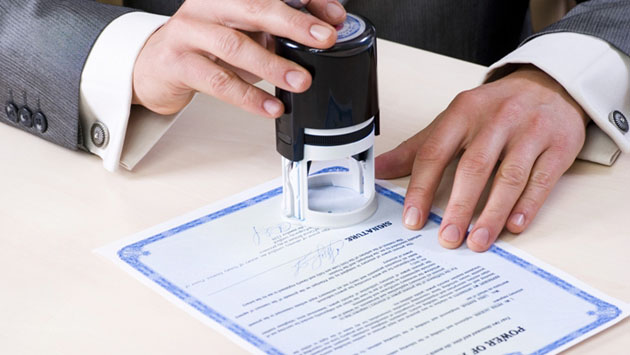 Правозахисна діяльність полягає у правовій допомозі юридичним особам, громадянам України, іноземцям та особам без громадянства у спірних питання з охорони права, захисті фізичних осіб від обвинувачення та у державному гарантуванні охорони прав громадян правозахисними органами.
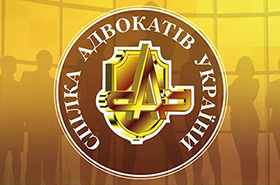 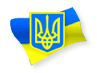 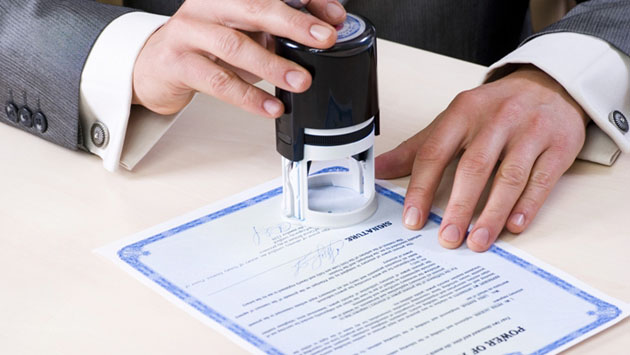 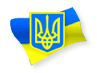 Правоохоронні органи
Правоохоронні органи – це державні органи, основним (або головним) предметом діяльності якого є законодавчо визначенні функції або завдання з охорони права, відновлення порушеного права або організація виконання покарання, захист національної (державної) безпеки, підтримання правопорядку, забезпечення стану законності
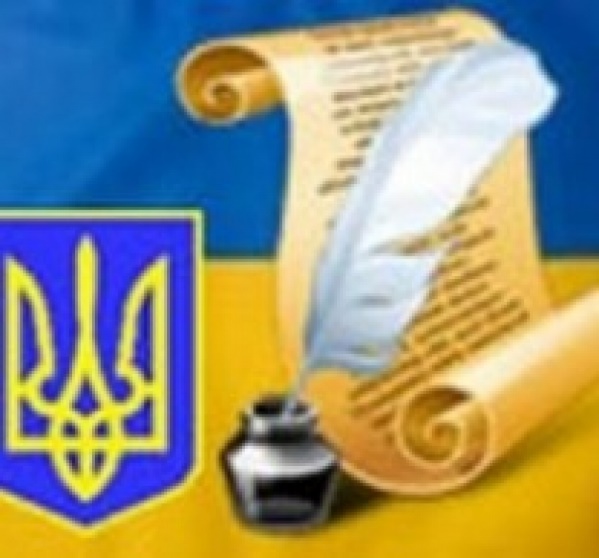 Питання 2. 


   Предмет і система навчальної дисципліни «Судові та правоохоронні органи України»
Предметом даної дисципліни є система знань щодо нормативно-правової бази, основних засад, організації, завдань, функцій, повноважень та основних напрямів державних органів та служб, недержавних правових (самоврядних) інститутів з діяльності у судовій сфері, а також правоохорони та правозахисту, взаємодію між ними та з державними органами різних гілок влади.
Дисципліну “Судові та правоохоронні органи України” можна визначити як таку, в рамках якої вивчаються основи організації та найбільш істотні напрями і завдання діяльності судових, правоохоронних  та правозахисних органів, їх взаємодія один з одним та іншими органами держави
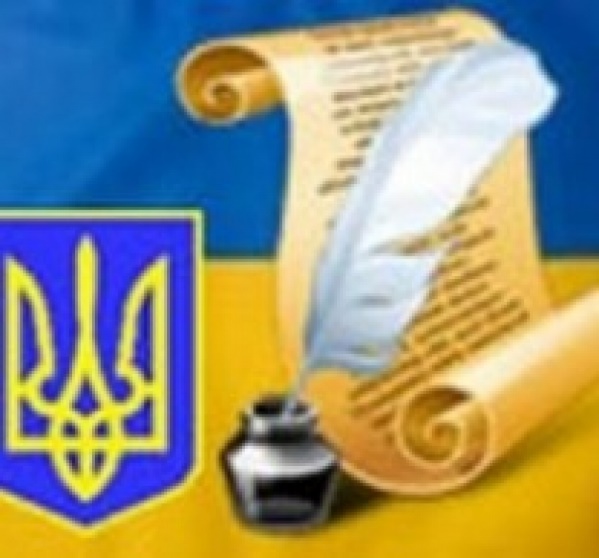 Система чи зовнішня побудова курсу “Судові та правоохоронні органи України” включає в себе дві частини: загальну і особливу. 

Загальна частина присвячена таким основним, вихідним положенням як поняття, предмет, завдання навчальної дисципліни, законодавчі джерела дисципліни, методи пізнання, співвідношення з іншими навчальними дисциплінами. 

Особлива частина розглядає всі і кожен окремо судовий, правоохоронний та правозахисний орган, його виникнення, організацію, побудову, внутрішню систему і структуру, цілі, завдання та функції.
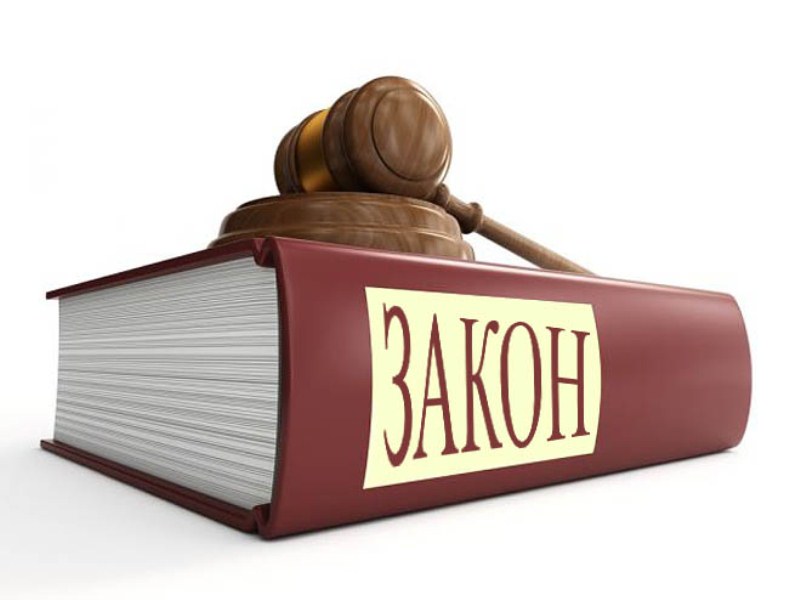 Усі нормативно-правові акти залежно від їх змісту (предмета) можна поділити на групи. Це: 1) акти загального характеру; 2) нормативні акти щодо організації й функціонування органів: а) судової влади і суддів; б) юстиції і установ, що здійснюють виконання судових рішень; в) прокуратури; г) досудового розслідування злочинів; ґ) з надання правової допомоги; д) нотаріату.